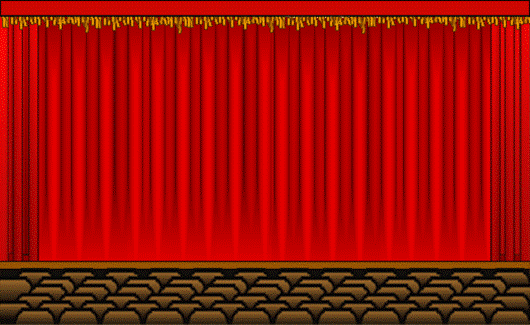 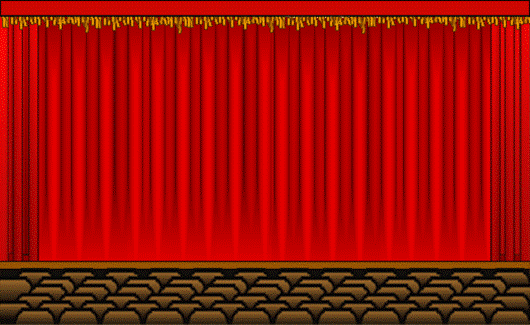 আজকের ক্লাসে সবাইকে-
স্বাগতম
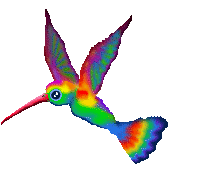 পরিচিতি
শ্রেণি	: দ্বাদশ 
বিষয়	: পৌরনীতি ও সুশাসন ২য় পত্র  
অধ্যায়: ৬ষ্ট  
সময়: ৪৫ মিনিট
তারিখ:  ১৫/০২/২০২০ইং
মোঃ হাবিবুর রহমান 
প্রভাষক (রাষ্ট্র বিজ্ঞান বিভাগ)
কুশিয়ারা ডিগ্রি কলেজগোলাপগঞ্জ, সিলেট।
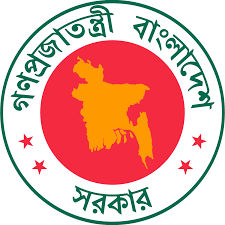 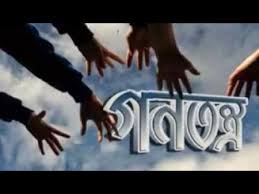 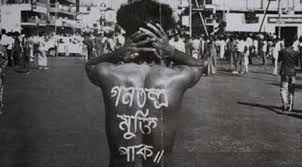 আমাদের আজকের পাঠ-
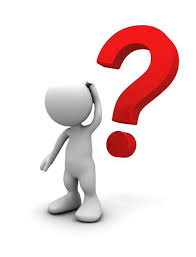 সরকারের কাঠামো
শিখনফল
#আজকের পাঠ শেষে শিক্ষার্থীরা-১।  সরকার ও সরকারে শ্রেণিবিভাগ সম্পর্কে জানতে     পারবে।২।  গণতন্ত্র কি তা ব্যাখ্যা করতে পারবে। ৩। ক্ষমতা স্বতন্ত্রীকরণ ও ভারসাম্য নীতির গুরুত্ব      মূল্যায়ন করতে পারবে।
সরকার
রাষ্ট্রের একটি গুরুত্বপূর্ণ উপাদান হলো সরকার। রাষ্ট্রের ইচ্ছা-অনিচ্ছা, বিধি-নিষেধসমূহ সরকারের মাধ্যমেই প্রকাশিত হয়। সংকীর্ণ অর্থে সরকার বলতে আইল, শাসন ও বিচার বিভাগের সাথে সংশ্লিষ্ট সকল কর্মকর্তা ও কর্মচারীদেরকে বোঝায়। অধ্যাপক হ্যারল্ড জে. লাস্কি বলেন, “সরকার হলো রাষ্ট্রের মূখপাত্র।”
সরকারের শ্রেণিবিভাগ
গ্রিক দার্শনিক এরিস্টটল ১৫৮ দেশের সরকার ও সংবিধান পর্যালোচনা করে দুটি নীতির ভিত্তিতে সরকারের শ্রেণিবিভাগ করেছেন, যথা- ক) সংখ্যানীতি ও (খ) উদ্দেশ্যনীতি।
এরিস্টটলের সরকারের শ্রেণিবিভাগ
সরকার
একক কাজ
সময়ঃ ৫ মিনিট
নিচের প্রশ্নগুলোর উত্তর খাতায় লিখঃ
1) সরকার কাকে বলে?
2) আব্রাহাম লিংকন প্রদত্ত গণতন্ত্রের সংজ্ঞাটি কী?
3) রাষ্ট্রের মুখপাত্র কে?
গণতন্ত্র
গণতন্ত্রের ইংরেজি প্রতিশব্দ Democracy, যা গ্রিক শব্দ Demos এবং Kratos থেকে এসেছে। Demos শব্দের অর্থ জনগণ এবং Kratos শব্দের অর্থ শাসন ক্ষমতা। সুতরাং শাব্দিক অর্থে গণতন্ত্র বলতে জনগণের শাসন ক্ষমতাকে বোঝায়।
Abraham Lincoln এর মতে, “Democracy is a government of the people, by the people and for the people.”
গণতন্ত্র দু’প্রকার যথা- (১) প্রত্যক্ষ গণতন্ত্র ও (২) পরোক্ষ গণতন্ত্র
গণতন্ত্রের সাফল্যের শর্তাবলি
ব্যাপক শিক্ষা
অর্থনৈতিক সাম্য 
সামাজিক সাম্য
গণতান্ত্রিক ঐতিহ্য
যথার্থ আইনের শাসন
বিচার বিভাগের স্বাধীনতা
সুসংগঠিত রাজনৈতিক দল, ইত্যাদি।
একনায়কতন্ত্র
গণতন্ত্রের বিপ্রীতধর্মী শাসনব্যবস্থা হলো একনায়কতন্ত্র একনায়ক হলো এমন একধরনের শাসনব্যবস্থা যেখানে সরকারের সমস্ত ক্ষমতা এক ব্যক্তি বা এক দল বা একনায়কের হাতে কুক্ষিগত থাকে।
সংসদীয়, মন্ত্রিপরিষদ শাসিত বা  দায়িত্বশীল সরকার
যে শাসন ব্যবস্থায় শাসন বিভাগ তাদের কাজের জন্য সংসদ বা আইন সভার নিকট দায়ী থাকে, তাকে সংসদীয়, মন্ত্রিপরিষদ শাসিত বা  দায়িত্বশীল সরকার বলে।
রাষ্ট্রপতি শাসিত সরকার
যে শাসন ব্যবস্থায় শাসন বিভাগ তাদের কাজের জন্য সংসদ বা আইন সভার নিকট দায়ী থাকে না, তাকে রাষ্ট্রপতি শাসিত সরকার বলে।
এককেন্দ্রিক সরকার
এককেন্দ্রিক সরকার বলতে এমন এক ধরনের সরকারকে বোঝায় যেখানে সংবিধানের মাধ্যমে রাষ্ট্রীয় সমস্ত ক্ষমতা কেন্দ্রীয় সরকারের নিকট ন্যস্ত থাকে। 
Prof. Dicey বলেন, “এককেন্দ্রিকতা হচ্ছে কেন্দ্রীয় সরকার কর্তৃক চূড়ান্ত আইন বিভাগীয় ক্ষমতার স্বাভাবিক ব্যবহার।”
যুক্তরাষ্ট্রীয় সরকার
ইংরেজি Federation শব্দটির বাংলা হলো যুক্তরাষ্ট্র। Federation শব্দটি ল্যাটিন শব্দ Foedus থেকে এসেছে এর অর্থ সন্ধি বা মিলন। সুতরাং শব্দগত অর্থে, করিপয় রাষ্ট্রের সন্ধি বা মিলনের ফলে যে রাষ্ট্রের সৃষ্টি হয় তাকে যুক্তরাষ্ট্র বলে।
Prof. Dicey বলেন, “যুক্তরাষ্ট্র হচ্ছে জাতীয় ঐক্যের সাথে প্রদেশ বা অঙ্গরাজ্যের অধিকার সমন্বয় সাধনের রাজনৈতিক কৌশল।”
যুক্তরাষ্ট্রীয় সরকার সফল্যের শর্তাবলি
যুক্তরাষ্ট্রীয় মনোভাব 
ভৌগলিক সান্নিধ্য
ধর্মীয় ঐক্য
ভাষা ও সংস্কৃতিক ঐক্য
রাজনৈতিক সচেতনতা,  ইত্যাদি।
বিচার বিভাগের স্বাধীনতা
বিচার বিভাগের স্বাধীনতা বলতে বোঝায় আইনের ব্যাখ্যা প্রদান ও বিচার পরিচালনার ক্ষেত্রে বিচারকদের স্বাধীন ও নিরপেক্ষ মতামত প্রকাশের ক্ষমতা বা স্বাধীনতা। 
Kent বলেন, “বিচার বিভাগের স্বধীনতা বলতে বোঝায় এ বিভাগের নিরপেক্ষতা ও অন্য বিভাগের প্রভাবমুক্ত থাকা।”
বিচার বিভাগের স্বাধীনতা রক্ষার উপায়
বিচারকদের যোগ্যতা
বিচারকদের নিয়োগ পদ্ধতি
বিচারকদের কার্যকাল
বিচারকদের অপসারণ
পদোন্নতি
বিচার বিভাগের স্বাতন্ত্র ও প্রাধান্য, ইত্যাদি।
ক্ষমতা স্বতন্ত্রীকরণ নীতি
সরকারের তিনটি বিভাগ রয়েছে, যথা- আইন, শাসন ও বিচার। এই তিনটি বিভাগকে আলাদাভাবে সংগটিত করা এবং এক বিভাগ কর্তৃক অন্য বিভাগের কাজে হস্তক্ষেপ না করা।
ক্ষমতা স্বতন্ত্রীকরণ নীতির প্রবক্তাগণ ও তাদের মতামত
#গ্রীক দার্শনিক এরিস্টটল রাষ্ট্রীয় ক্ষমতাকে (১) আলোচনামূলক (২) শাসন সম্পর্কীয় (৩) বিচার সংক্রান্ত এ তিনটি ভাগে ভাগ করেছেন।  
#১৯৭৪ সালে ফরাসি দার্শনিক মন্টেস্কু তাঁর “The Spirit of Laws” নামক গ্রন্থে সর্বপ্রথম পরিপূর্ণভাবে ক্ষমতা স্বতন্ত্রীকরণ নীতির আধুনিক ব্যাখ্যা দান করেন। মন্টেস্কুর মতে, কোনো ব্যক্তি বা ব্যক্তিবর্গকে একচেটিয়া সরকারি ক্ষমতা প্রাদান ঠিক নয়। তাঁর মতে, এক বিভাগের ক্ষমতা দিয়ে অন্য বিভাগের ক্ষমতা সংযত ও সীমিত করতে হবে।
ভারসাম্য নীতি
মার্কিন যুক্তরাষ্ট্রের সংবিধান প্রণেতারা মন্টেস্কুর ‘ক্ষমতা স্বতন্ত্রীকরণ নীতির’ দ্বারা বিশেষভাবে প্রভাবিত হন। সেখানে আইন বিভাগের ক্ষমতা কংগ্রেসের ওপর, শাসন বিভাগের ক্ষমতা প্রেসিডেন্টের ওপর এবং বিচার বিভাগের ক্ষমতা সুপ্রিম কোর্ট ও অধঃস্তন আদালতের হাতে অর্পিত হয়েছে এভাবে একে অপরকে নিয়ন্ত্রণ করছে। এভাবেই আমেরিকা যুক্তরাষ্ট্রের সংবিধানে ক্ষমতার পূর্ণ স্বতন্ত্রীকরণের পরিবর্তে ক্ষমতার নিয়ন্ত্রণ ও ভারসাম্য নীতিকেই গ্রহণ করা হয়েছে।
মূল্যায়ন
এমন একটি প্রজাতান্ত্রিক রাষ্ট্র রয়েছে যেখানে সংবিধান অনুযায়ী সরকারের সকল অঙ্গ পৃথক। তবে কখনও কখনও সরকারের ভারসাম্য রক্ষার জন্য একটি অঙ্গ অন্যটির উপর কিছুটা নিয়ন্ত্রণ আরোপ করতে পারে।   কোন রাষ্ট্রে এটি বিদ্যমান?
USA
১
Bangladesh
২
India
৩
UK
৪
মন্ত্রণালয়ের প্রশাসনিক প্রধান কে?
মন্ত্রি
১
প্রতিমন্ত্রী
২
সংসদ উপনেতা
৩
সচিব
৪
Kratein শব্দটি কোন ভাষার?
ইংরেজি
১
২
ফরাসি
গ্রিক
৩
স্প্যানিশ
৪
ধন্যবাদ
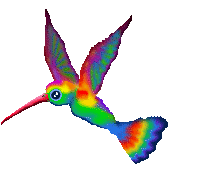